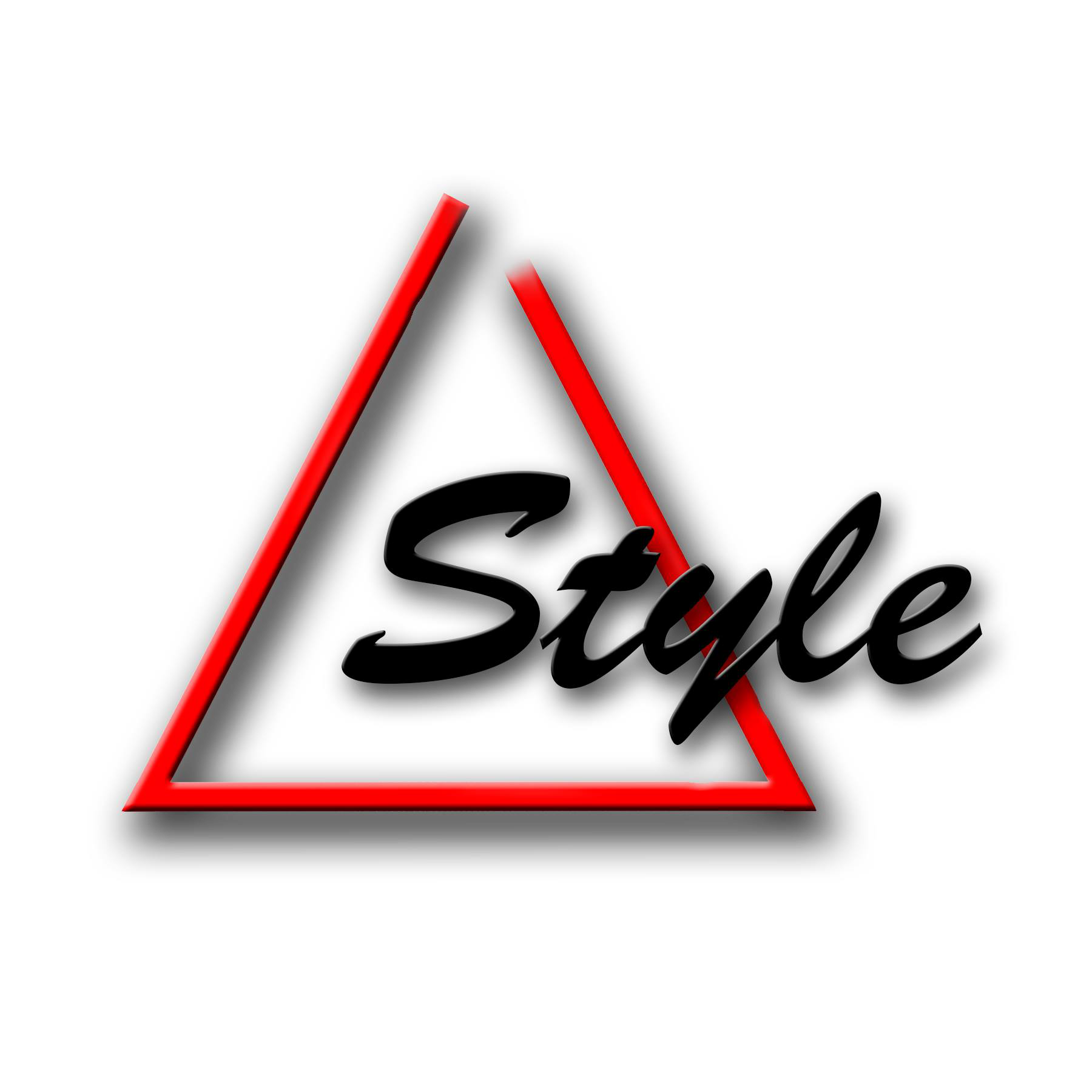 Delta Style
VIII LO im. Komisji Edukacji Narodowej w Gdańsku
Jesteśmy grupą dziesięciorga przyjaciół z VIII LO w Gdańsku z klasy IIB o profilu matematyczno-geograficznym.
Reprezentacja konkursowa
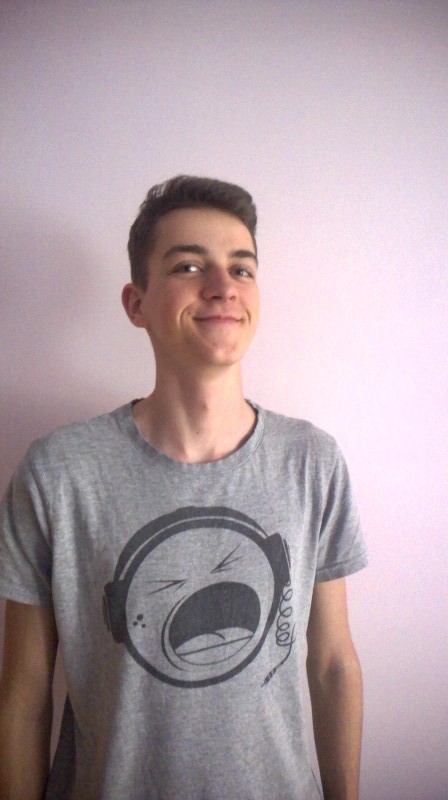 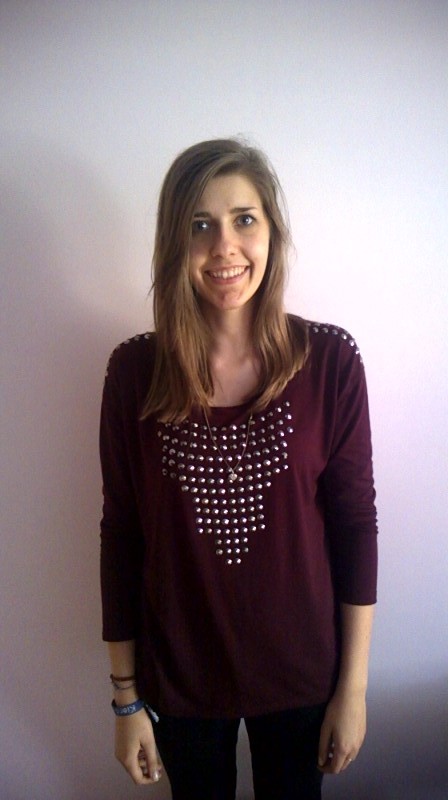 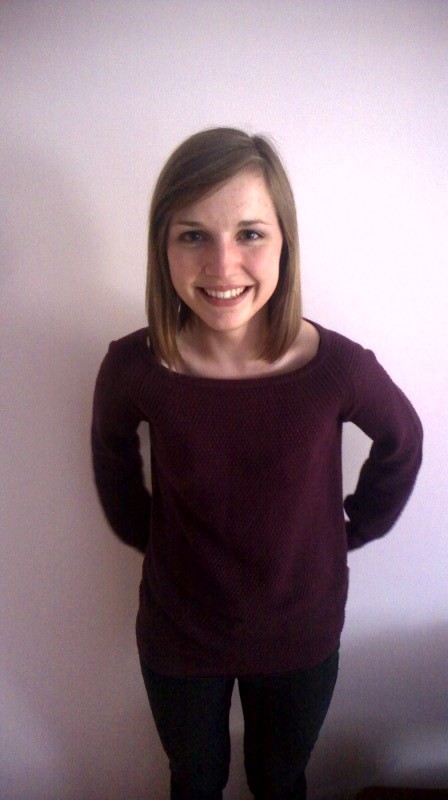 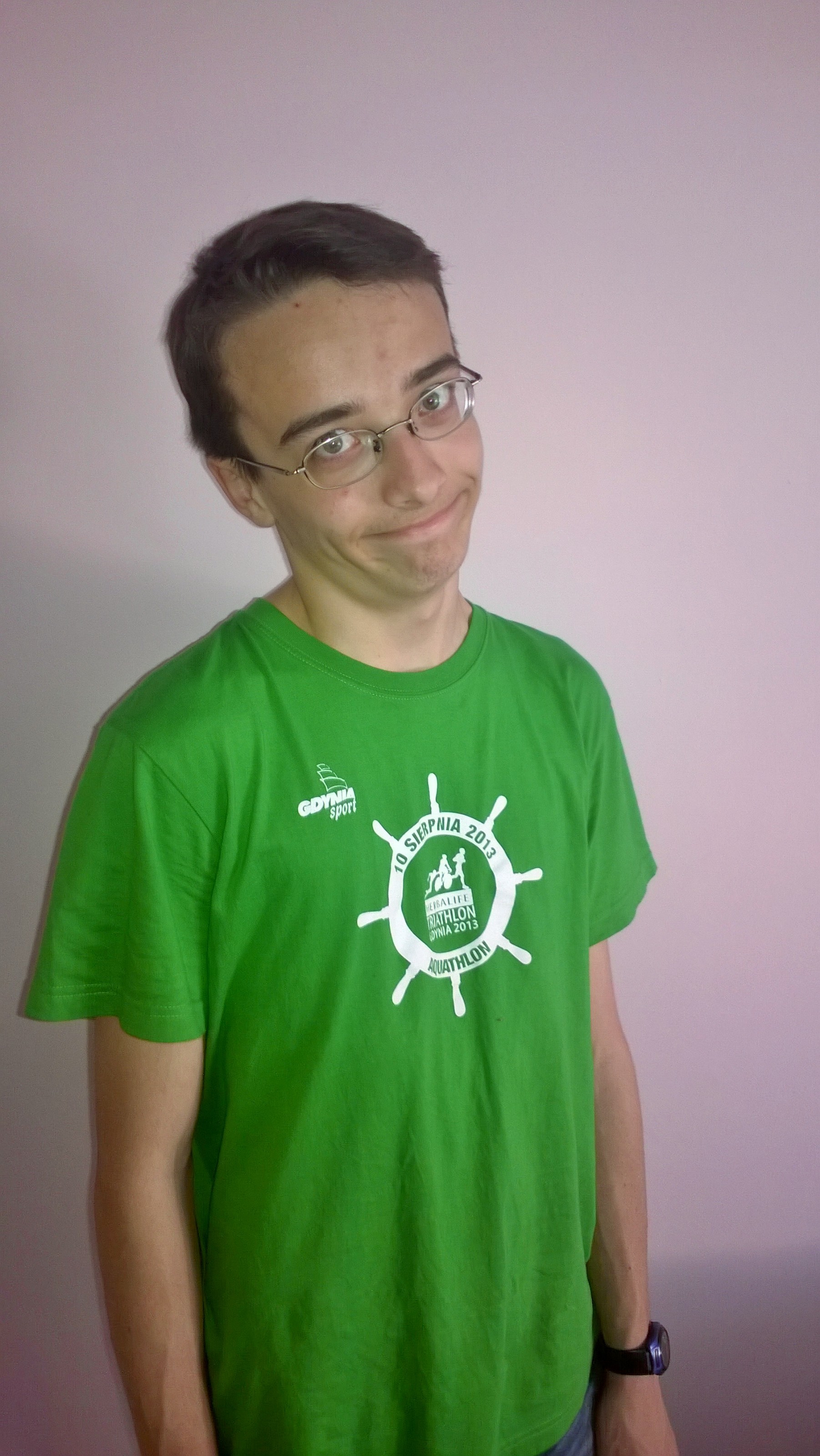 Agata Drews 
Dyrektor ds. finansów
Michał Moszczyński 
Dyrektor Naczelny
Sabina Mateja 
Wspólnik
Szymon Król 
Wspólnik
Opiekun miniprzedsiębiorstwa – Tadeusz Chądzyński
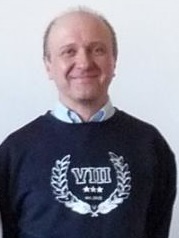 „Uczniowie, organizując i prowadząc młodzieżowe miniprzedsiębiorstwo, mają możliwość zastosowania w praktyce wiedzy, którą zdobyli na zajęciach przedmiotu podstawy przedsiębiorczości oraz wykształcenia i rozwinięcia umiejętności pożądanych przy prowadzeniu samodzielnej działalności gospodarczej.”
Konsultanci
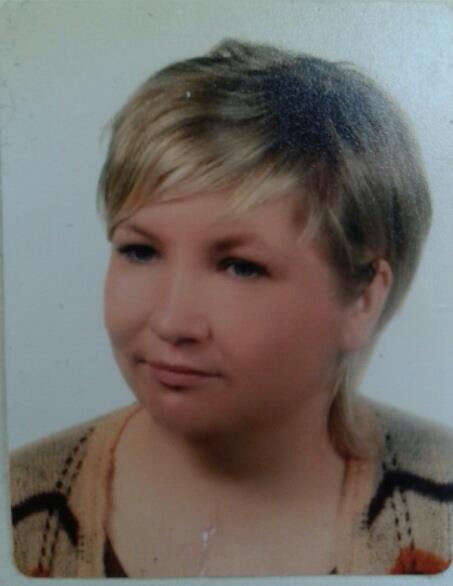 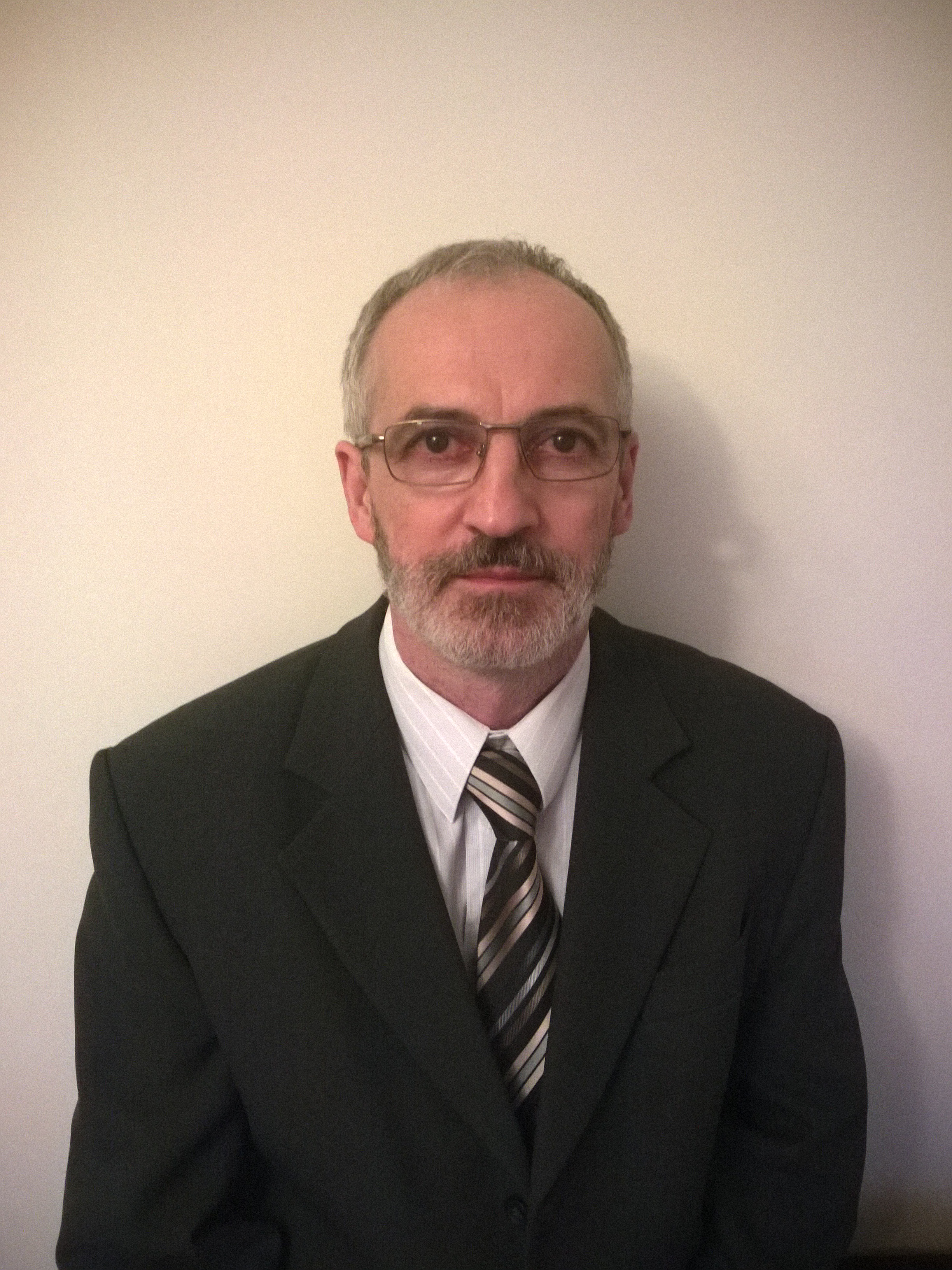 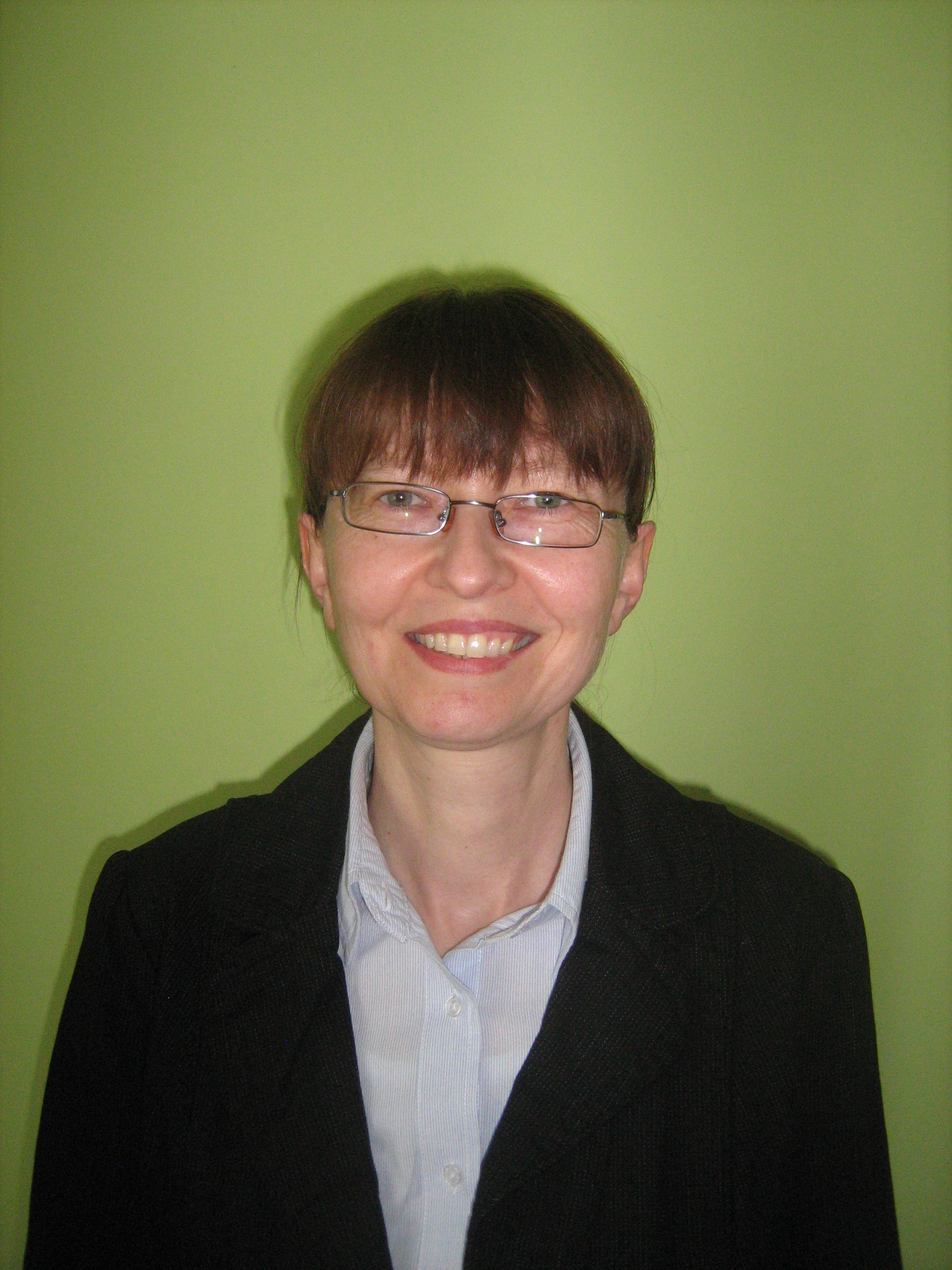 Katarzyna Tokarska 
Sąd Rejonowy                     w Elblągu                    (doradca dyrektora finansowego)
Andrzej Moszczyński
F.H.U WEKTOR
(doradca dyrektora naczelnego)
Marzena Drewsprzedsiębiorstwo ZHS Hydromech SA(doradca dyrektora finansowego)
Przedmiot działalności
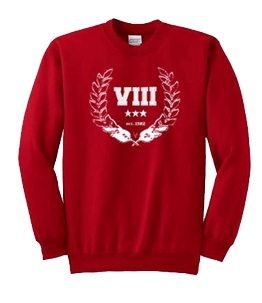 Bluzy i koszulki z logo szkoły jako atrakcyjna alternatywa dla szkolnych mundurków. 
Cechy wyróżniające nasz produkt:
 wpasowanie się w najnowsze trendy,
 szeroka gama krojów, kolorów i rozmiarów,
 materiał z dużą ilością naturalnej bawełny,
 wysoka jakość nadruku,
 dbanie o środowisko poprzez ograniczenie ilości opakowań,
 ciepło, wygoda i miły w dotyku materiał.
Funkcjonowanie miniprzedsiębiorstwa
Nasze miniprzedsiębiorstwo powstało w październiku 2013 roku. Rozpoczęcie działalności poprzedziły zajęcia teoretyczne, prowadzone przez naszego opiekuna, pana Tadeusza Chądzyńskiego, w ramach nauczania przedmiotu „Podstawy przedsiębiorczości”.

Pierwszym krokiem było wybranie zarządu miniprzedsiębiorstwa                    i określenie przedmiotu działalności, co wbrew pozorom nie było łatwe.            Po podjęciu decyzji o sprzedaży bluz z nadrukami, rozpoczęliśmy poszukiwania hurtowni odzieży i firmy zajmującej się nadrukami. Równolegle prowadziliśmy kampanię informacyjną i reklamową. Później rozwijaliśmy swoją działalność poprzez dostarczanie naszych produktów do coraz większej liczby szkół i klientów indywidualnych.
Funkcjonowanie miniprzedsiębiorstwa
Naszym największym sukcesem było osiągnięcie głównego celu biznesowego – osiągnęliśmy pozycję lidera wśród szkolnych miniprzedsiębiorstw. Dzięki wysokiej jakości         i przystępnej cenie, nasze produkty stały się hitem                i zintegrowały szkolne społeczności.
	Obok osiągnięć w dziedzinie biznesu odnieśliśmy także inne korzyści – zdobyliśmy praktyczne doświadczenie, które         z pewnością przyda się w dalszym życiu. Nauczyliśmy        się współpracy w grupie i przezwyciężania trudności.
Finanse
Stopa zwrotu na kapitale własnym z działalności miniprzedsiębiorstwa Delta Style za okres 30.10.2013 r. do 31.03.2014 r. wynosi 251,52 %.
Podsumowanie
Działalność naszego miniprzedsiębiorstwa przyniosła liczne korzyści zarówno nam, jak i klientom. Uczniowie zyskali nową, modną i wygodną alternatywę dla mundurków, a nauczyciele mogli poczuć się młodziej, nosząc tę samą odzież, co ich podopieczni. Nasze liceum zyskało prestiż poprzez  udział w programie miniprzedsiębiorstw i targach w Warszawie.